Maths
Multiplication and Division:To recognise the inverse relationship between multiplication and division

Independent Task
Mrs Crane
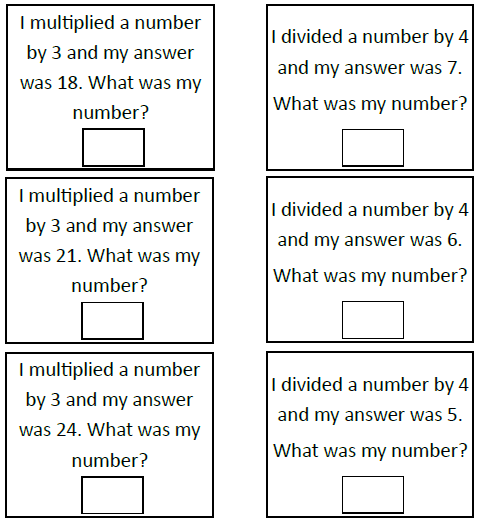 Independent Task
3 x       = 18

18 ÷ 3 =
3 x       = 21

21 ÷ 3 =
3 x       = 24

24 ÷ 3 =
Using arrays or part-whole models, answer the following questions!
‹#›
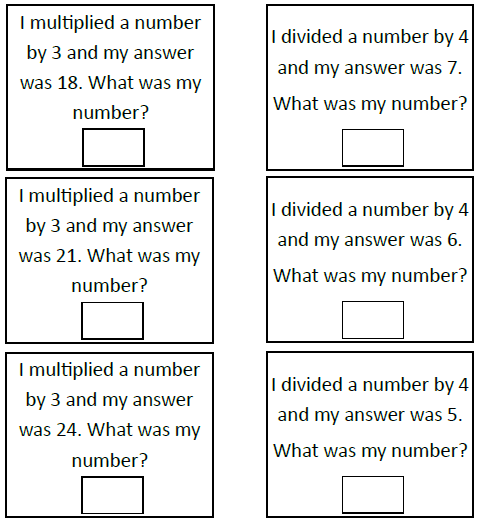 Independent Task
÷ 4 = 7

7 x 4 =
÷ 4 = 5

5 x 4 =
Using arrays or part-whole models, answer the following questions!
÷ 4 = 6

6 x 4 =
‹#›